하나님께 예배드려요!
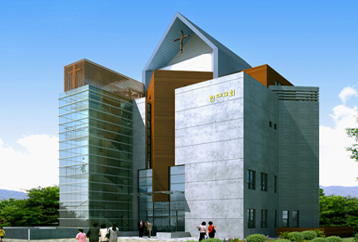 2015년  12월 6일    어린이 예배
오늘은 
강 림 절 제2주 
주일입니다.
예배로의 부름
하나님은 영이시니 
예배하는 자가 신령과 
진정으로 예배할지니라(요 4:24)
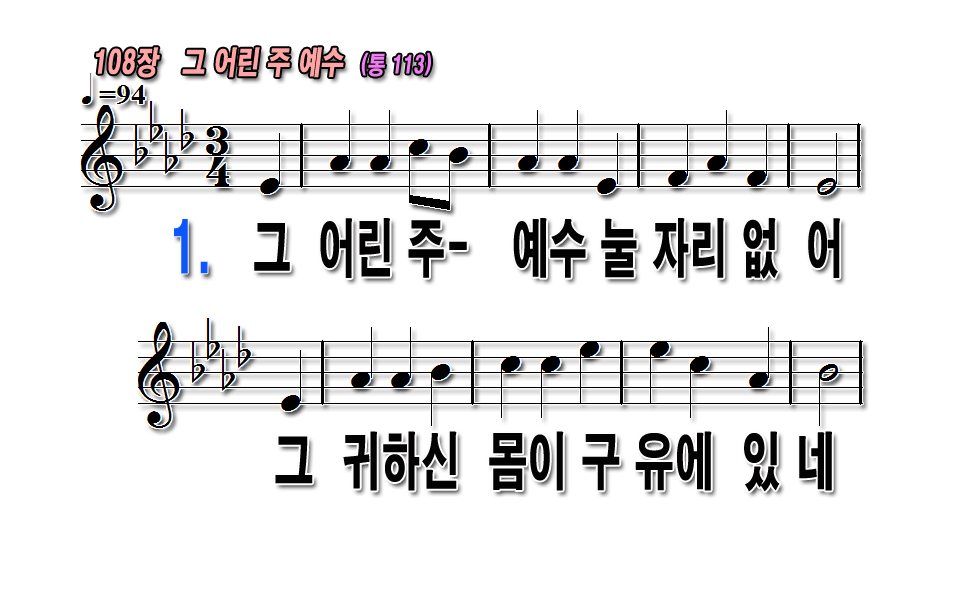 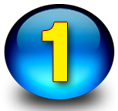 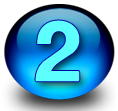 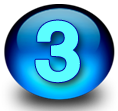 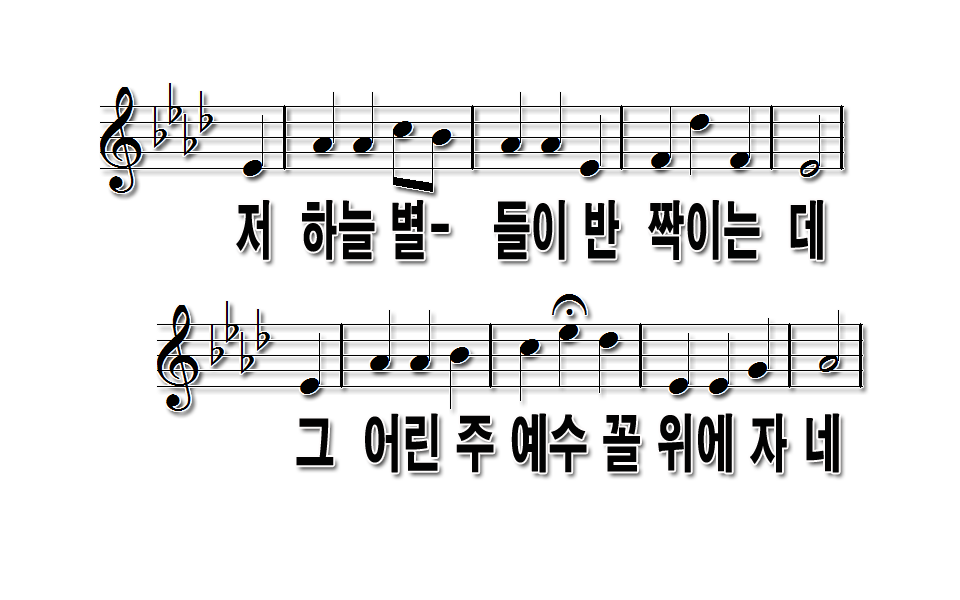 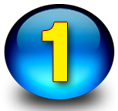 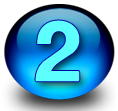 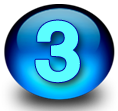 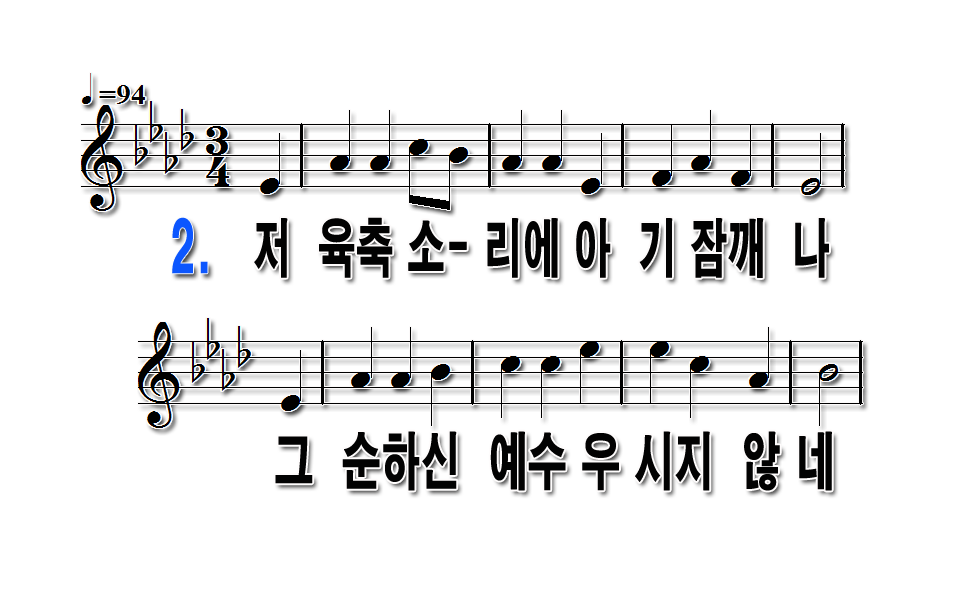 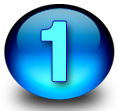 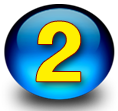 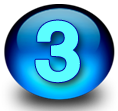 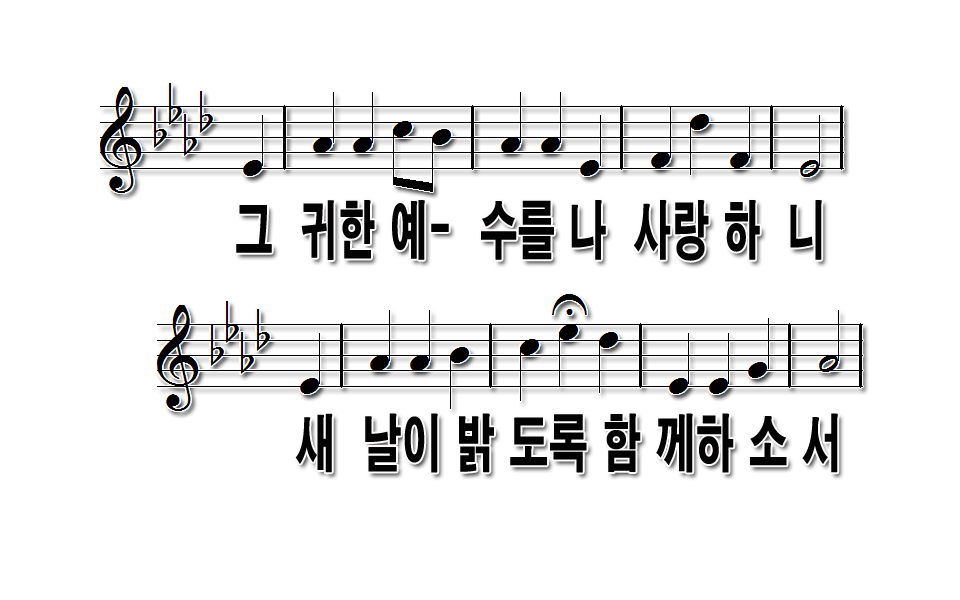 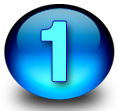 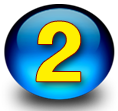 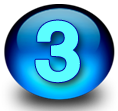 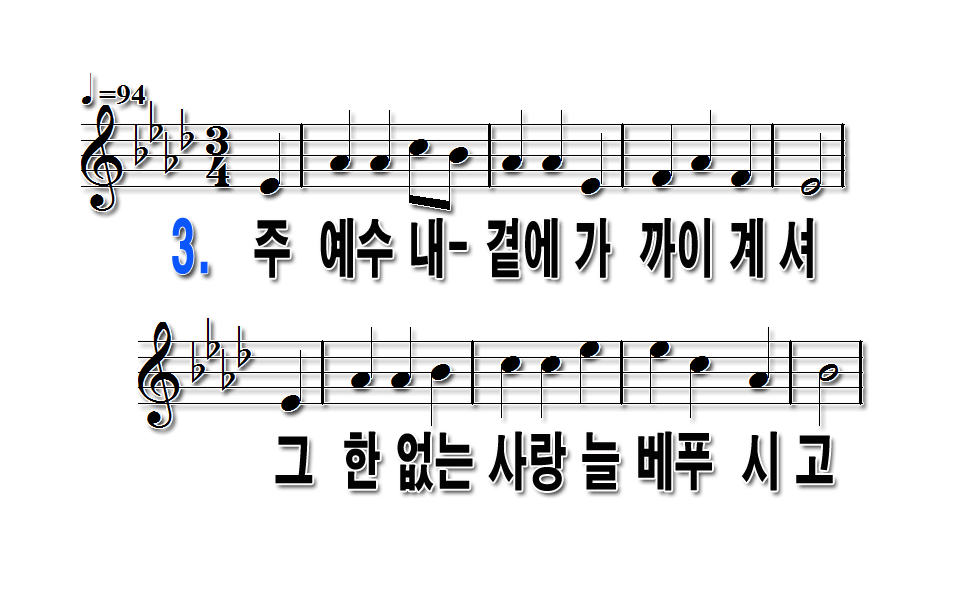 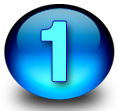 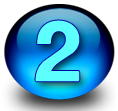 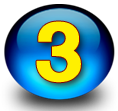 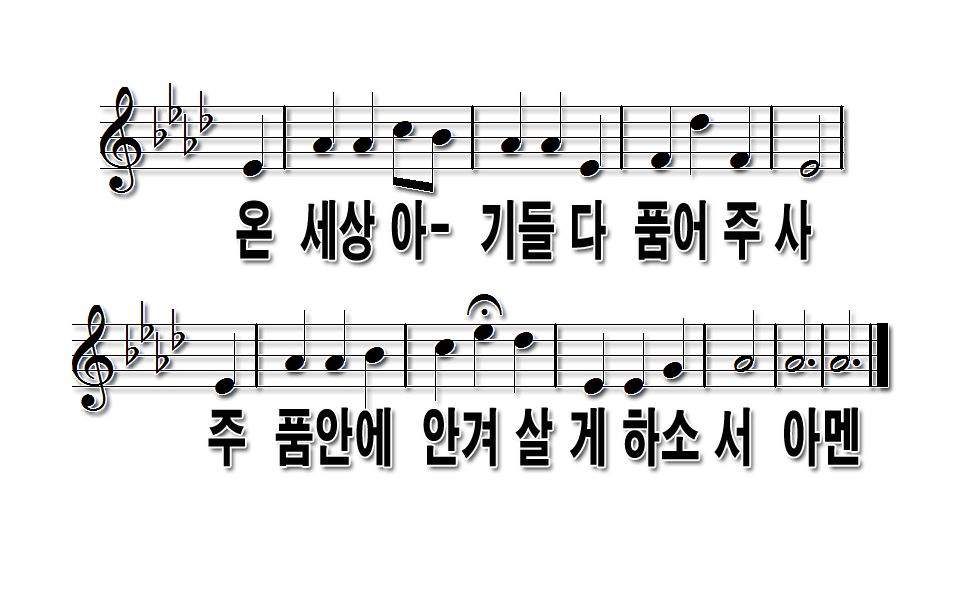 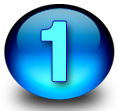 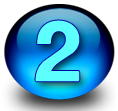 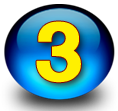 공동기도
좋으신 하나님 감사합니다.
우리를 위하여 계획을 세우시고
큰 기쁨의 좋은 소식을 주시려고
이 땅에 보내주신 예수그리스도를
사랑합니다.
공동기도
우리의 마음속에 계시며
우리와 항상 함께하시고
이렇게 예쁘고 건강하게 
자랄 수 있게 해 주셔서 
감사합니다.
공동기도
감사한 마음으로 성탄절 준비를
시작합니다.
즐겁고 기쁜 마음으로 준비할 수 있게 해주세요.
천사들이 예수님이 태어나신 것을 전하여 주었듯이
공동기도
우리들도 
“그리스도는 주님이시다” 
목소리 높여 전할 수 있게 
해주세요. 
예수님 이름으로 기도합니다.
아멘!
주여 이 시간
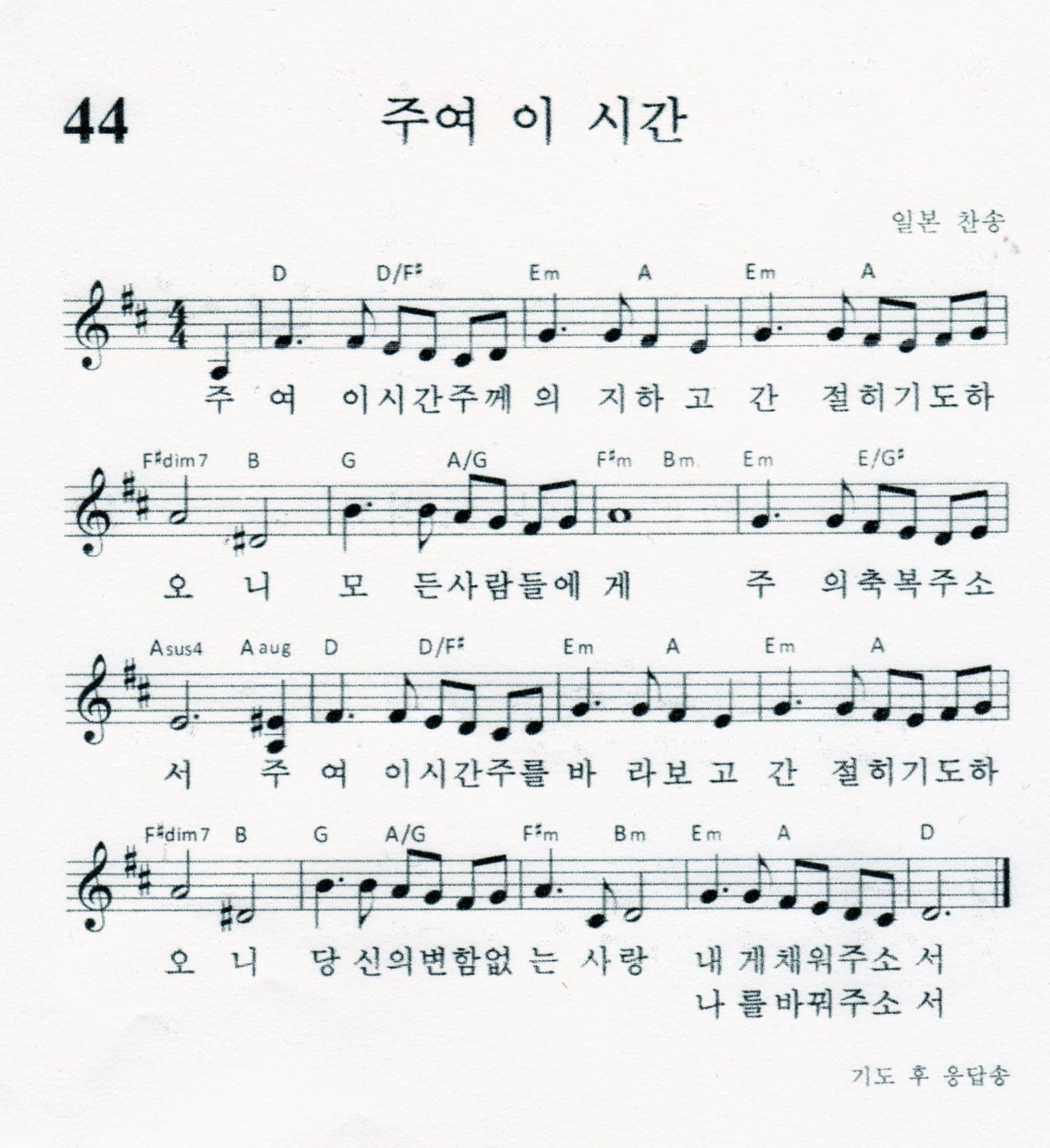 ①
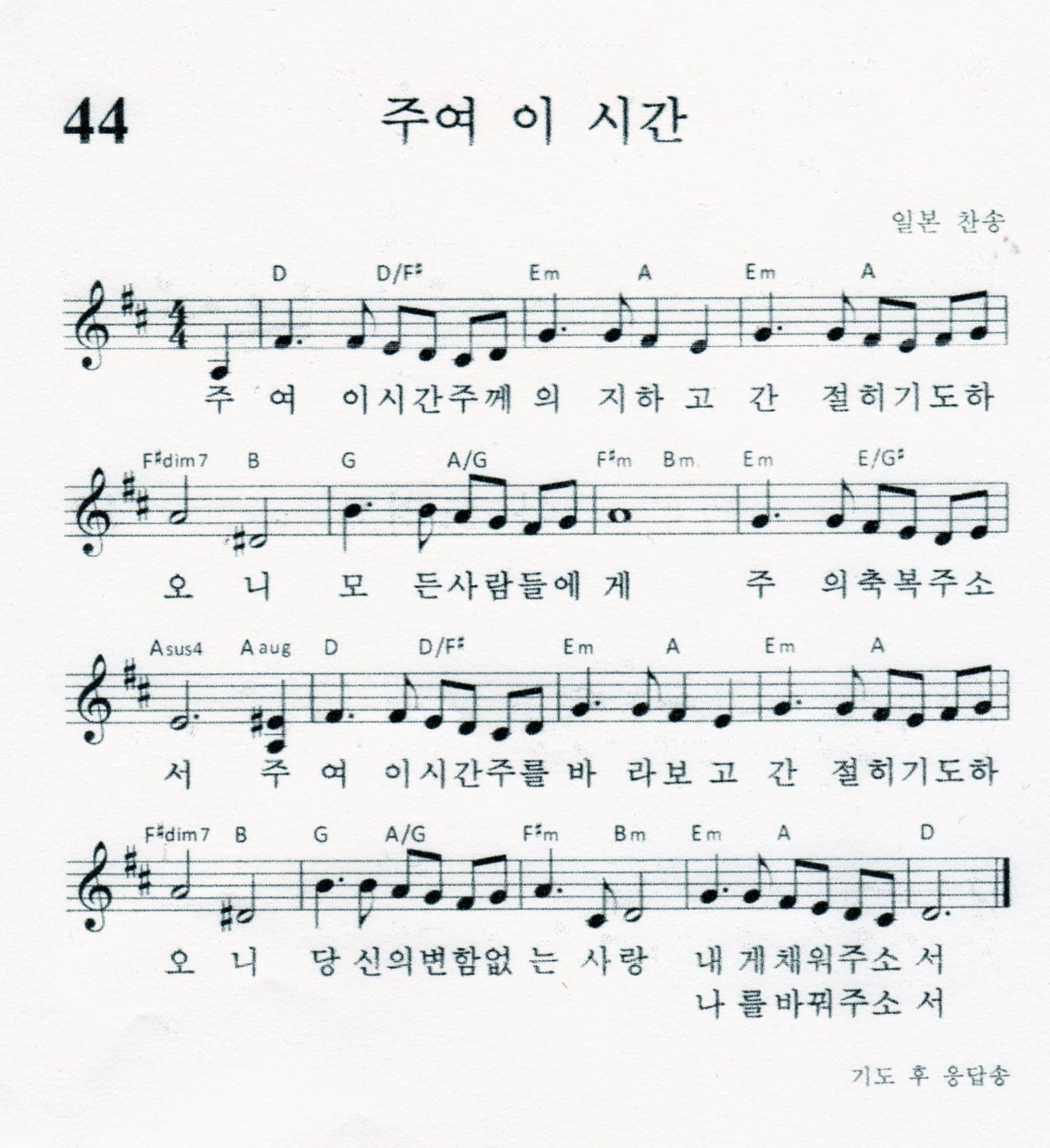 ②
나누어 읽는 말씀
승   우 :  한 아이가 우리를 위해
              태어났다.

 회   중 :  그는 우리의 통치자가 될
              것이다.

 승   우 :  천사가 그들에게 말하였다.
              “두려워하지 말아라
나누어 읽는 말씀
회   중 :  나는 온 백성에게 큰 기쁨이
              될 소식을 너희에게 전하여
              준다.
 승   우 :  오늘 다윗의 동네에서
              너희에게 구주가 나셨으니,
 회   중 :  그는 곧 
              그리스도 주님이시다”
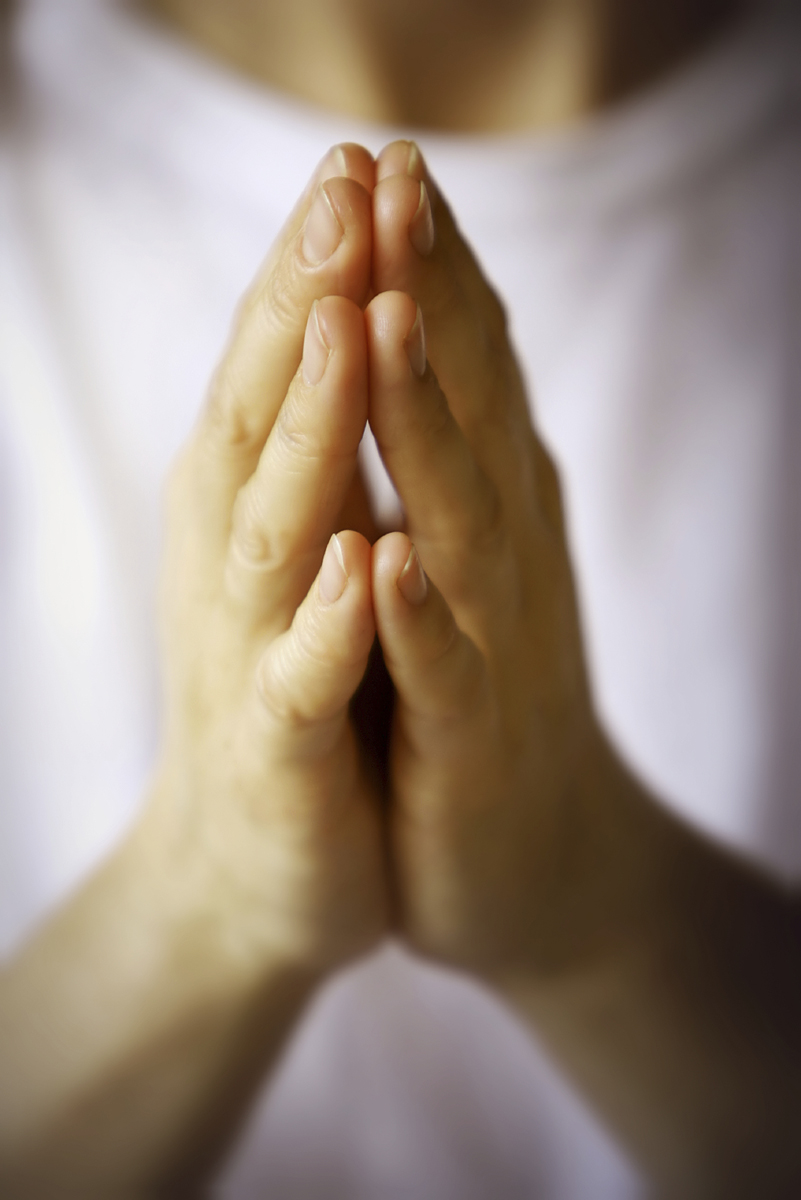 사 도  신 경
전능하사 천지를 만드신 
하나님 아버지를 내가 믿사오며,
그 외아들 우리 주 예수 그리스도를 
믿사오니,
이는 성령으로 잉태하사 
동정녀 마리아에게 나시고,
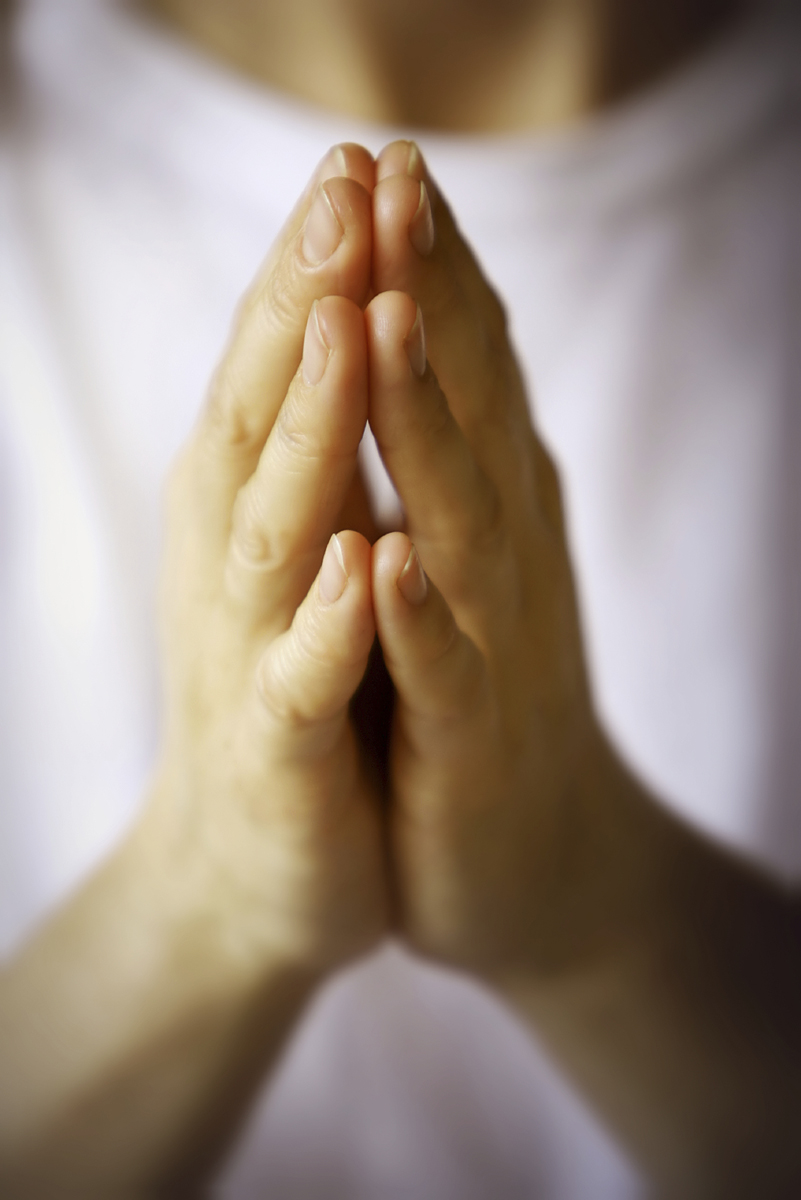 본디오 빌라도에게 고난을 받으사,
십자가에 못박혀 죽으시고,
장사한 지 사흘 만에 죽은 자 가운데서
다시 살아나시며 
하늘에 오르사, 전능하신 하나님 우편에 
앉아 계시다가,
저리로서 산 자와 죽은 자를 심판하러 
오시리라.
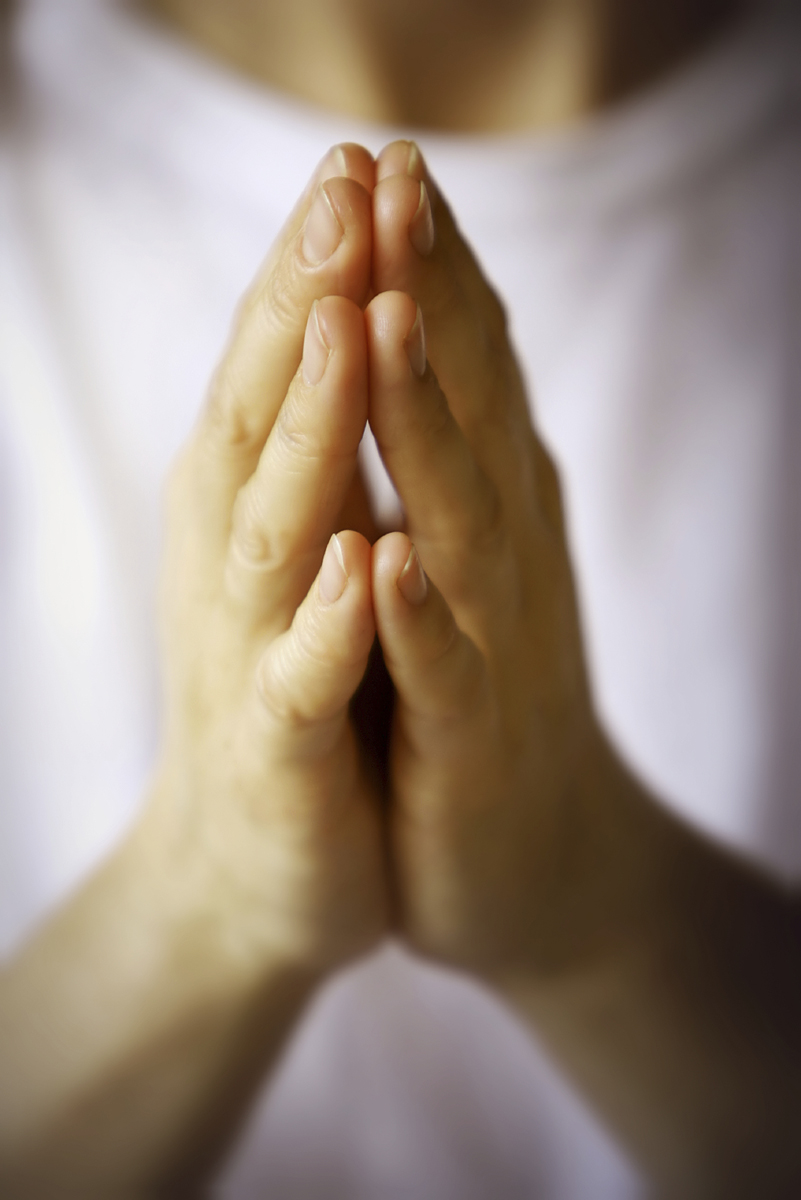 성령을 믿사오며, 거룩한 공회와, 
성도가 서로 교통하는 것과,
죄를 사하여 주시는 것과, 
몸이 다시 사는 것과,
영원히 사는 것을 믿사옵나이다. 
아멘.
대표 기도 – 유여나 어린이
설  교 – 김광래 전도사님
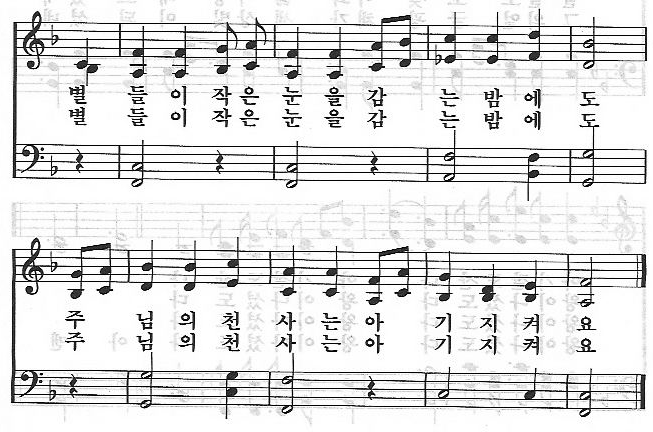 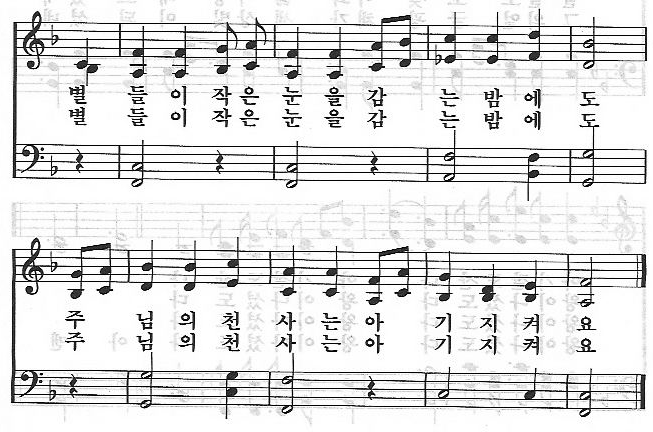 헌금 기도 – 장민서 어린이
광  고
1
2
3
[Speaker Notes: 마우스 오른쪽 클릭 후 텍스트편집(문자열추가) 버튼 누른후 텍스트 삽입 바랍니다]
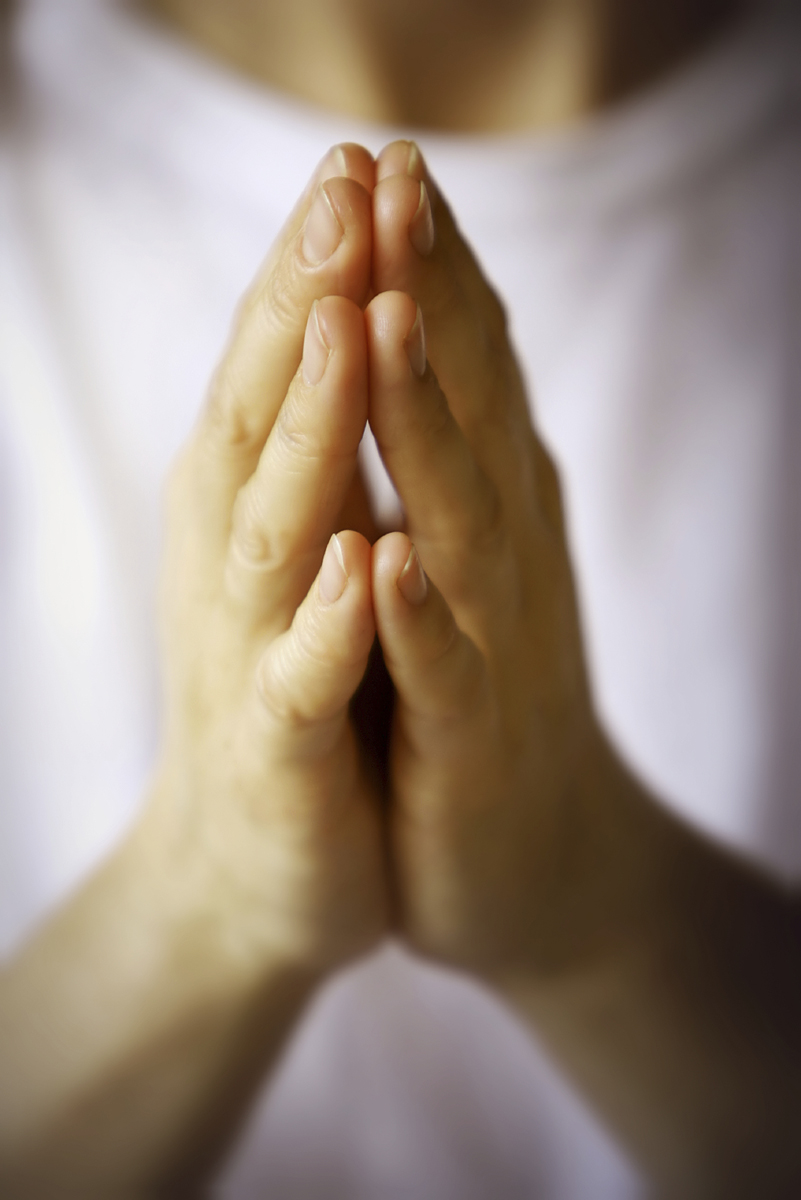 주기도문
하늘에 계신 우리 아버지여
 이름이 거룩히 여김을 받으시오며
 나라가 임하시오며
 뜻이 하늘에서 이루어진 것같이
 땅에서도 이루어지이다
 오늘 우리에게 일용할 양식을 주시옵고
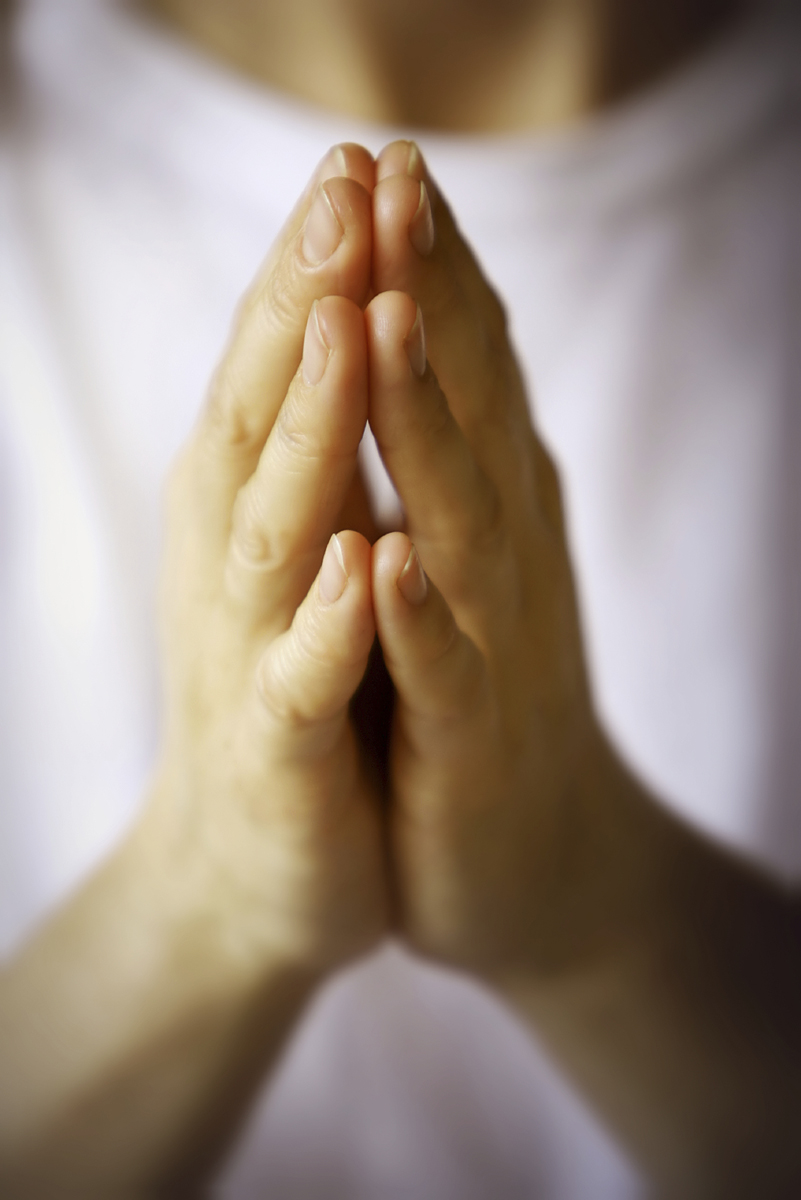 우리가 우리에게 죄 지은 자를 
사하여 준 것같이
우리 죄를 사하여 주시옵고
우리를 시험에 들게 하지 마시옵고
다만 악에서 구하시옵소서
나라와 권세와 영광이 아버지께
영원히 있사옵나이다        아멘.